EEN DAADKRACHTIGE OUDERENRAAD
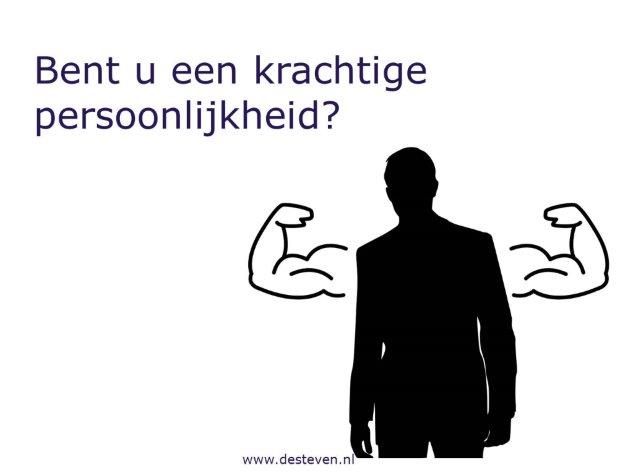 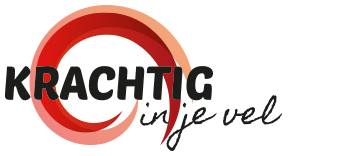 Wat is een advies?
In een advies kan je aanbevelingen formuleren die erop gericht zijn om het huidige of toekomstige beleid te
veranderen
verbeteren
uit te tekenen.
Stap 1: Verzamel informatie
Stap 2: Bespreek mogelijke oplossingen
Stap 3: Maak een keuze - voorbeelden
Communicatie, beeldvorming en participatie
Levenslang wonen
Mobiliteit en toegankelijkheid
Zorg op maat, naadloze zorg
Een aanvullend en zinvol vrijetijdsaanbod 
Dementievriendelijke gemeente
Stap 4: Formuleer/Formaliseer
Stap 5: Communiceer
Stap 6: Volg op

Speerpunten voor een leeftijdsvriendelijk lokaal ouderenbeleid
Stap 1: Verzamel informatie
Je vertrekt vanuit een probleemstelling, een beleidsdocument, … 
Een advies kan je onderbouwen, bijvoorbeeld door:
(praktijk)ervaringen
wetenschappelijk onderzoek
signalen van de doelgroep
Stap 2: Bespreek mogelijke oplossingen
Oplossingen afwegen
Denk na over meer dan één alternatief.
Houd een brainstorm: 
Ieder legt zijn mening of idee op tafel, zonder dat er reacties op gegeven worden.
Start een debat als iedereen zijn/haar idee gegeven heeft.
[Speaker Notes: Vaak heeft een vergadering de neiging om bijna onmiddellijk over een concrete oplossing te praten: bvb. verkeersdrempels als toverformule tegen verkeersproblemen. Snel één oplossing op tafel uitwerken, gaat misschien wel snel. Maar het is zeker geen ideale vergaderformule.
Hoe wordt een knelpunt vanuit verschillende gezichtspunten aangevoeld? Goed advieswerk veronderstelt dat we nadenken over meer dan één alternatief. Een brainstorm kan verschillende alternatieven bieden. 
Stap 1: Vertrek steeds vanuit een vraag, bijvoorbeeld hoe kunnen we de verkeersproblemen aanpakken?…
Stap 2: Iedereen die wil, krijgt de kans om zijn mening of idee op tafel te leggen. Er wordt aanvankelijk geen commentaar op gegeven. 
Stap 3: Pas iedereen aan tafel zijn idee heeft gegeven, start het échte debat. Er liggen nu verschillende opties op tafel.]
Stap 3: Maak een keuze
Werk uit tot een voorstel, waarbij de waardevolle elementen uit de diverse aangehaalde oplossingen benut worden
Volgende praktische en haalbare voorstellen zijn opgemaakt aan de hand van werkvergaderingen in die gemeenten die concreet gewerkt hebben aan de hand van de resultaten van het ouderenbehoeftenonderzoek
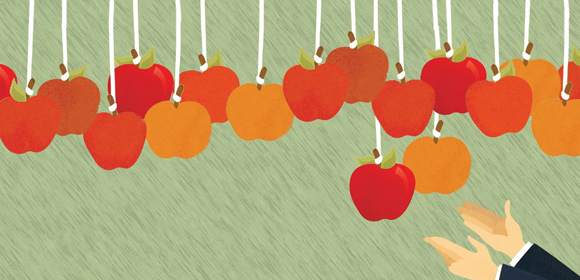 1. ACTIEVE ROL EN TOEGANKELIJKE COMMUNICATIE IN EEN OPEN MAATSCHAPPIJ.
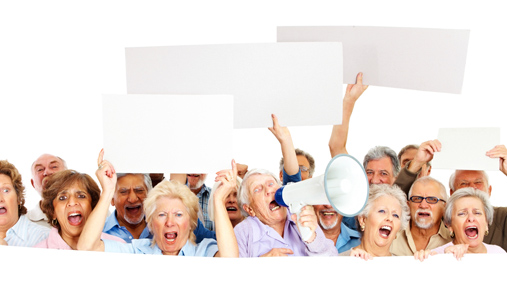 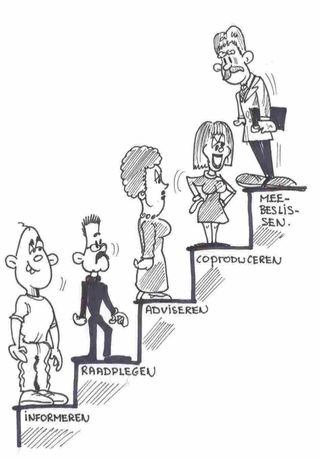 EN … WIJ ?
INSPRAAK !!!
INSPRAAK !!!
Doelstellingen en acties
1. Schriftelijke en gesproken communicatie: basis om alle ouderen te bereiken.
       Instroom leesbaarder maken – pakket bij pensionering  - 70/75 : verjaardagspakket
2. Digitale media ouderenvriendelijk maken:
       opvolgingscursussen – opzetten SOS-dienst PC
3. Positieve beeldvorming stimuleren: 
        steeds handelen volgens SER : senioren-effecten- reflex. 
4. Levenslang leren promoten: 
        specifieke cursussen : vb. kookcursus voor weduwnaars
5. Participatie:
      ouderenraad : nieuw reglement opstellen – ruimere  vertegenwoordiging 
      (29 % lid van een ouderenvereniging)
2. Levenslang wonen
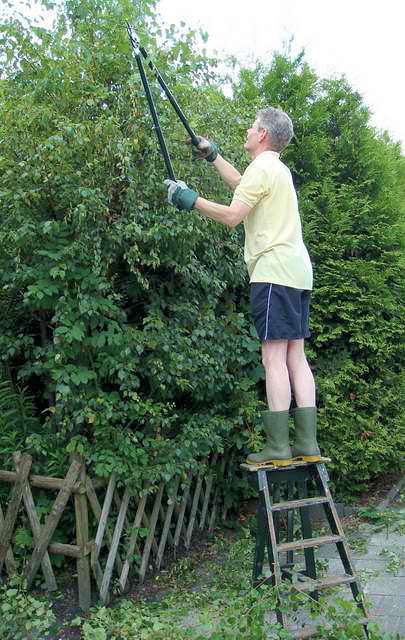 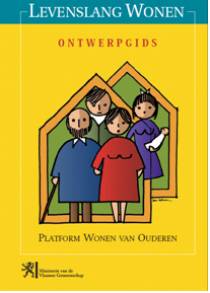 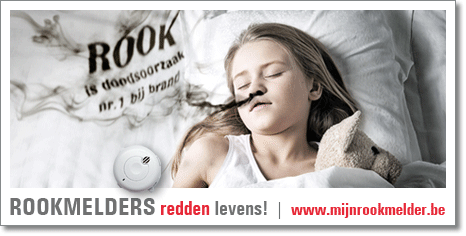 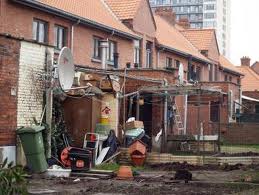 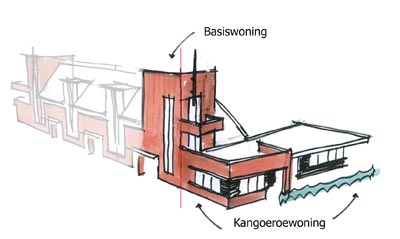 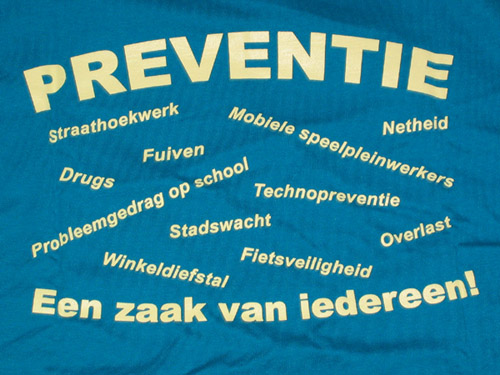 Wichelen: OBO 2012
Operationele doelstellingen en acties
Betaalbare woningen : 
        uitbreiding sociale woningen – aan WZC aanleunwoningen voorzien + uitbreiding                              
         assistentiewoningen
2. Woningen aanpassen om levenslang te wonen : 
        promoten huisbezoeken van ergodienst – dienst stedenbouw 
        info aan ouderenverenigingen. 
3. Veiligheid in de woning : 
        promotie rookmelders/CO² - politie-brandweer geeft info/ bezoek aan 
        ouderen over inbraakveiligheid – terug opstarten BOEBS-actie.
4. Ouderen stimuleren om langer thuis te wonen : 
     Een klusjesdienst, boodschappendienst en “knopjesdienst”
     (hulp bij huishoudtoestellen, PC,…)
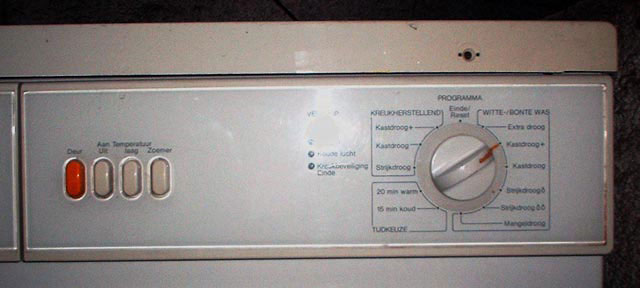 Stad Brugge verdeelt 400 'gele dozen' onder ouderen
Gele dozen
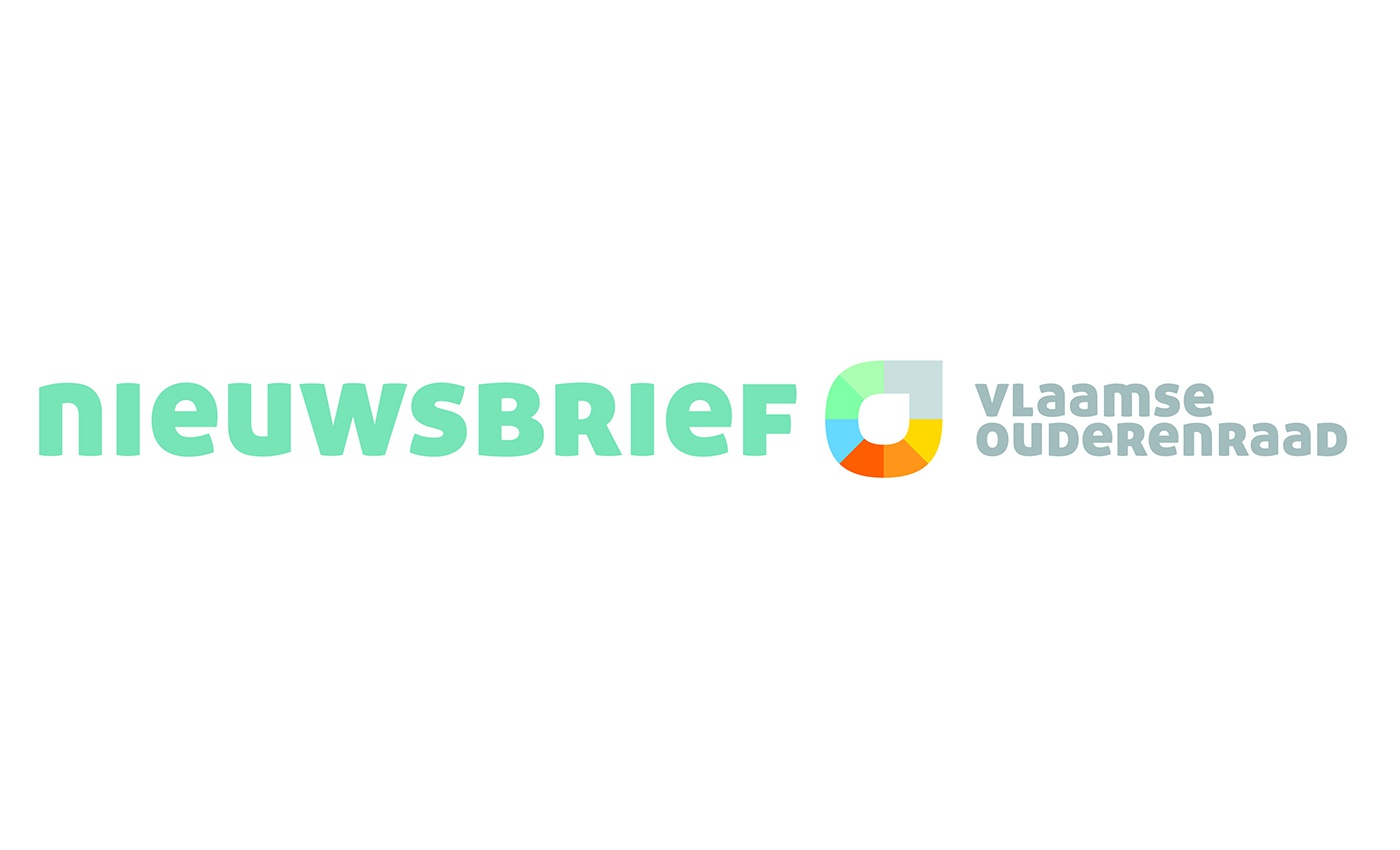 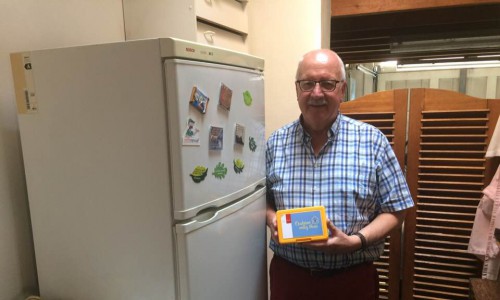 Vrijdag 17 augustus 2018
In de stad Brugge loopt een proefproject met een vierhonderdtal 75-plussers die een zogenaamde ‘gele doos’ in hun koelkast moeten leggen. Deze bevat belangrijke medische informatie die bij een interventie snel geraadpleegd kan worden door de hulpdiensten. Een bijhorende sticker op een zichtbare plaats moet aangeven dat er effectief een gele doos in de koelkast ligt.
In de doos kunnen de gebruikers allerhande gegevens verzamelen. Iedereen kiest welke gegevens hij of zij deelt. Het kan gaan om medische gegevens, zoals medicatieschema’s en belangrijke info. Maar er kan ook medicatie bij zitten zoals insuline of medicatie voor het hart. 
Het systeem is handig bij mensen die alleen wonen, maar ook bij koppels. Bij noodsituaties gaat vaak veel tijd verloren omdat hulpverleners niet de juiste informatie hebben om snel te handelen. De gele doos kan hier een oplossing bieden. Het project wordt geëvalueerd en bij succes verder uitgerold.
3. Mobiele ouderen in een veilige en toegankelijke gemeente
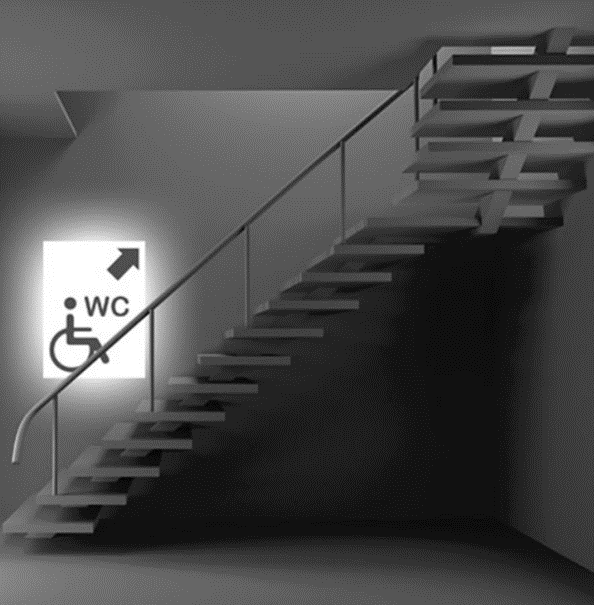 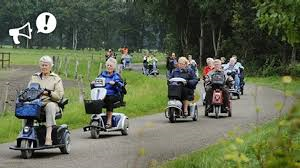 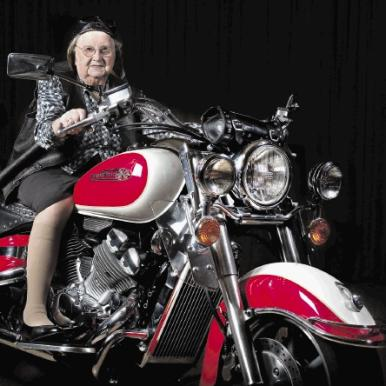 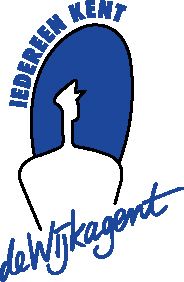 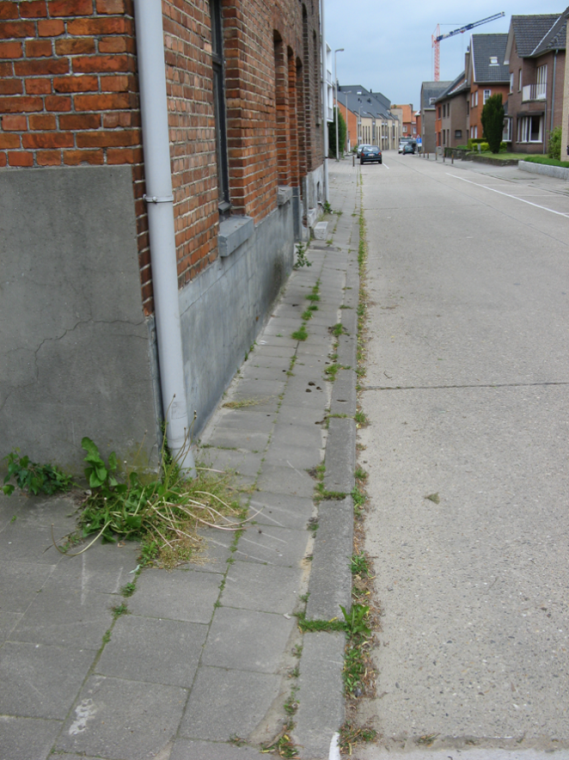 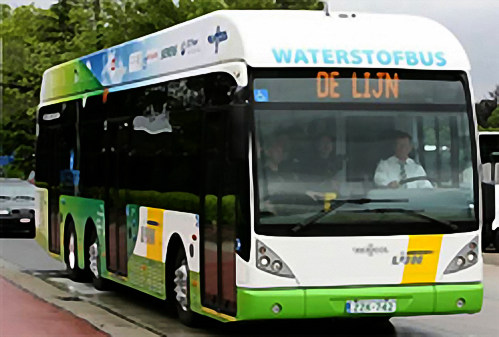 Wichelen: OBO 2012
Doelstellingen en acties
1. Veilige en ouderenvriendelijke voetpaden: 
        knelpuntwandeling + monitoringsplan
2. Ouderenvriendelijke fietspaden:
        onderhoud van de fietspaden 
3. Aangepast openbaar en specifiek vervoer:
        leesbare info aan de bushaltes – Minder mobiele centrale beter uitbouwen
4. Toegankelijkheid van openbare en publieke gebouwen:
        aanvraag bouwvergunningen : actief toezicht dienst stedenbouw op toegankelijkheid 
5. Vorming – verkeersopvoeding – inspraak mobiliteitsplan – veiligheid: 
        politie geeft info aan ouderenvereniging  - wijkagenten regelmatig voorstellen + 
        zelfverdedigingslessen
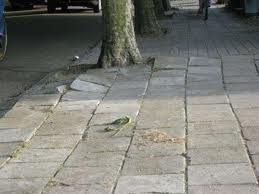 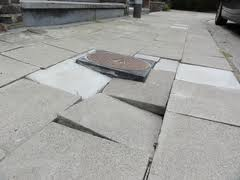 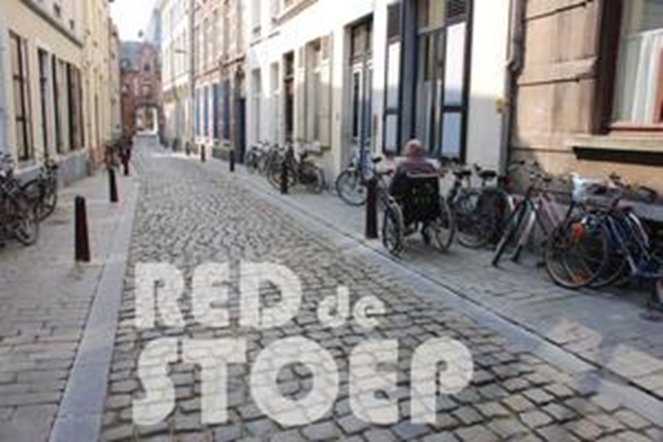 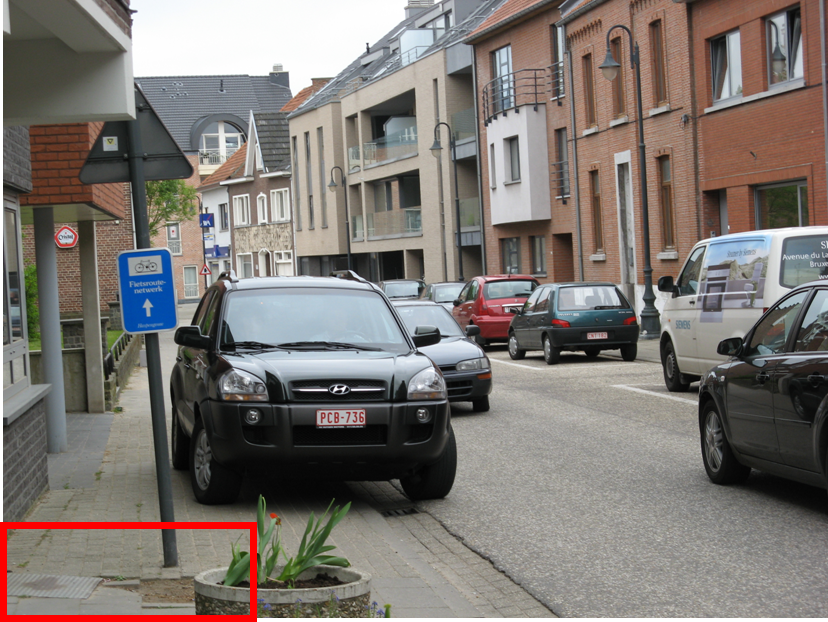 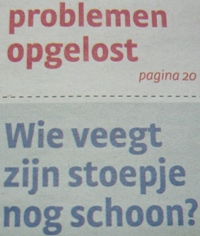 Brakel : project OBO 2011
15
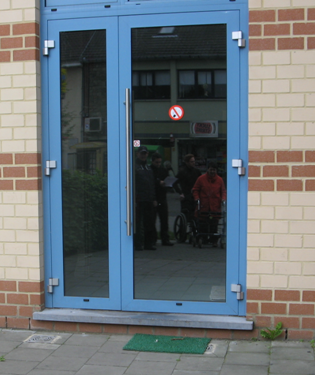 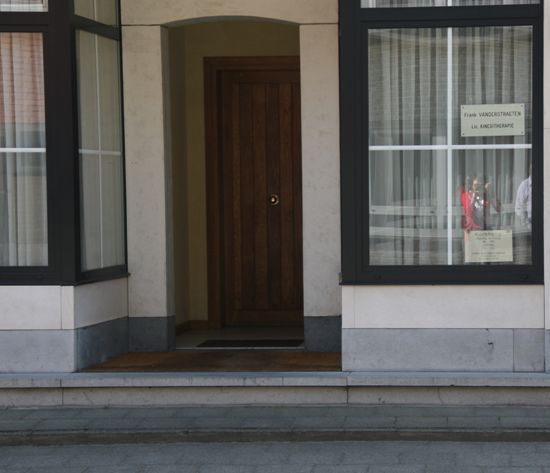 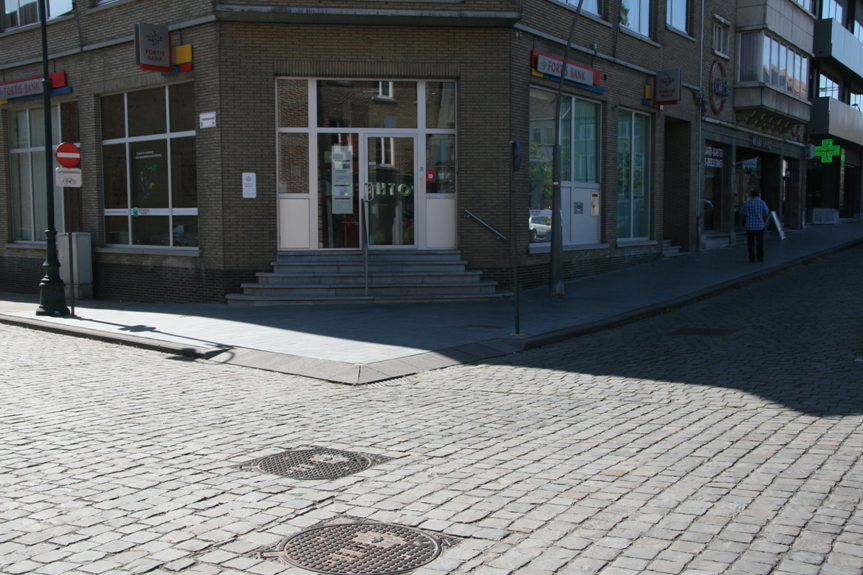 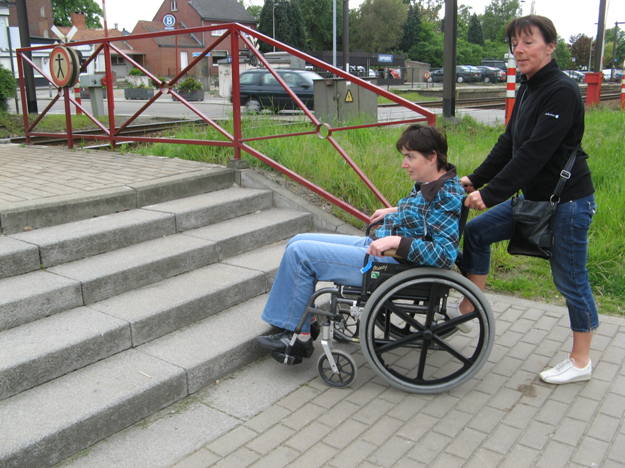 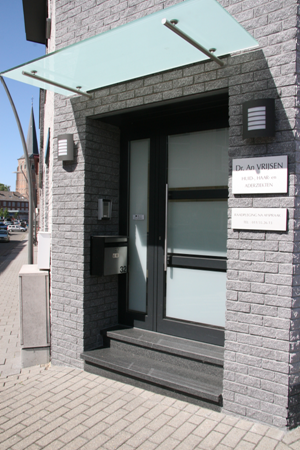 Brakel : project OBO 2011
16
4. Een ouderenzorgbeleid, waarin zorg op maat en naadloze zorg centraal staan.
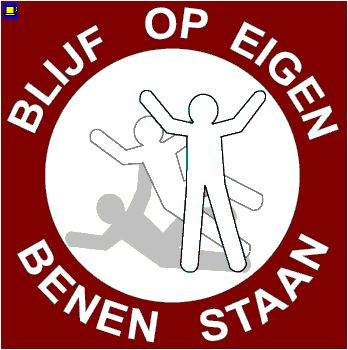 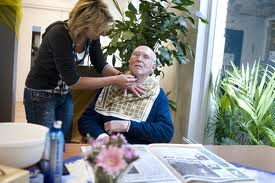 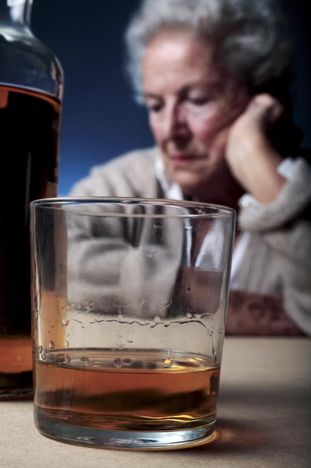 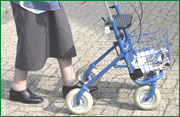 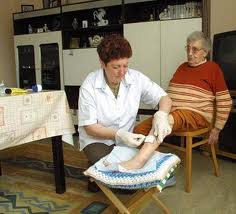 Wichelen: OBO 2012
Doelstellingen en acties
1. Goede uitgebreide dienstverlening: 
        betere communicatie van de eigen en externe diensten 
2. Lokaal Dienstencentrum en sociale restaurants:
        bouw LDC + sociale restaurants = basis voor goed sociaal   ouderenbeleid
3. Detectie: o.a. alleenstaande 80+ - eenzamen  - telefoonster
4. Preventie: nationale preventieacties promoten vb. valpreventie
5. Intramurale en transmurale zorg: dag - en nachtopvang 
6. Mantelzorgers: 
       vormingsmomenten organiseren – mantelzorg dag
5. Een aanvullend en zinvol vrijetijdsaanbod
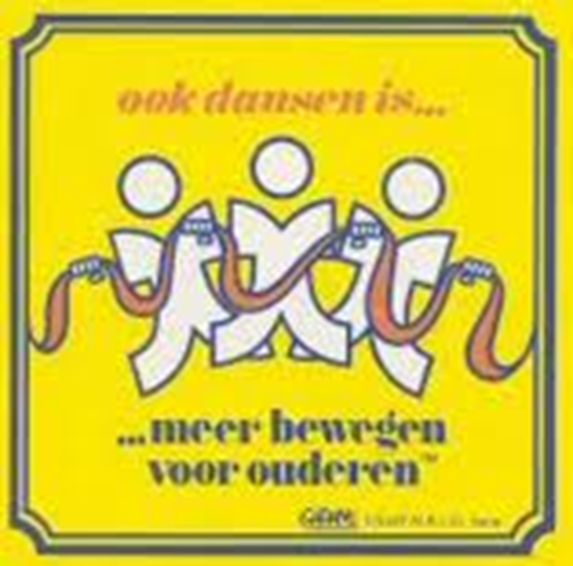 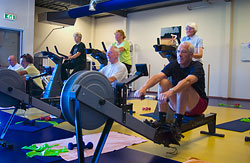 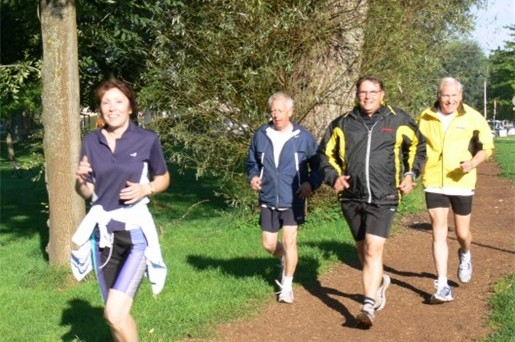 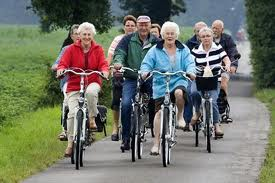 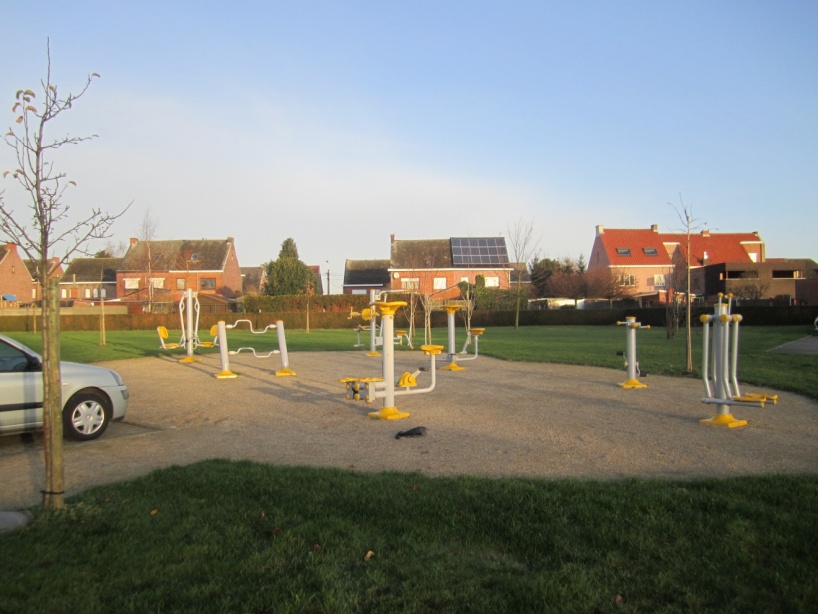 Doelstellingen en acties
Toegankelijkheid verenigingen: gemeentelijke verenigingskalender, onthaal nieuwe leden
Bibliotheek: dienst “boek aan huis” oprichten, aandachtshoek voor goede voorleesboeken
Cultuur en sport: beweegtuin/toestellen aan speelplein, nood aan polyvalente sportzaal ook voor ouderen !
Intergenerationele samenwerking en ontmoeting: organiseren van competities tussen jeugd/ouderen
Adviesraden: transversale werking promoten 
Buurtwerk en territoriaal werken: buurtwerking stimuleren- op buurtgerichte activiteiten aanwezigheid wijkagent. 
Vrijwilligers: vormingsmomenten organiseren – dag van de vrijwilliger organiseren
6. Dementievriendelijke gemeente
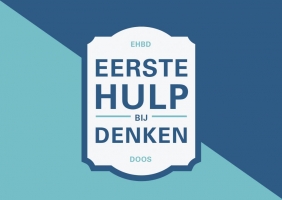 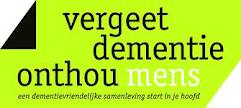 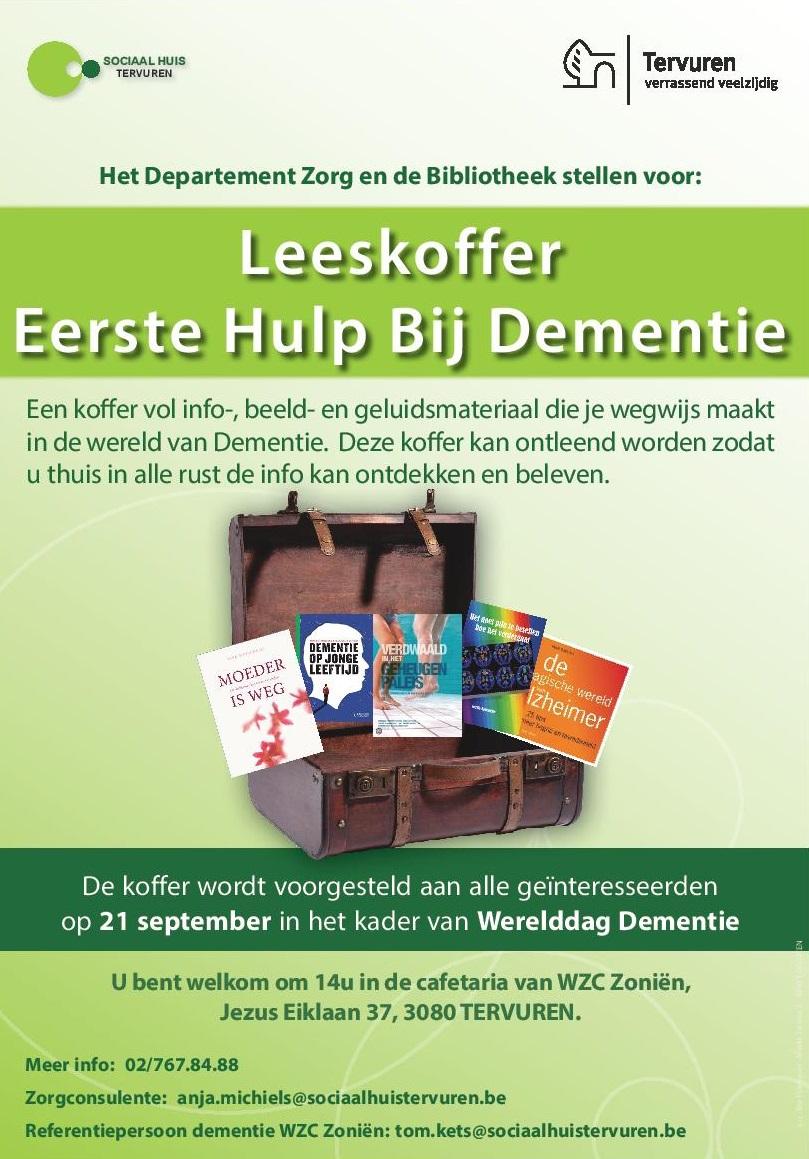 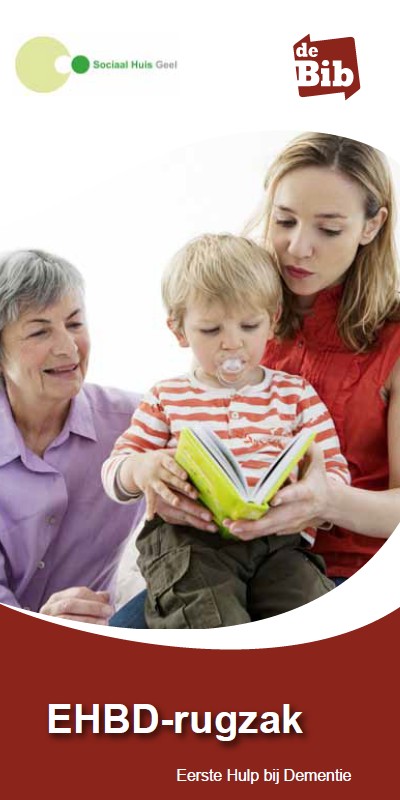 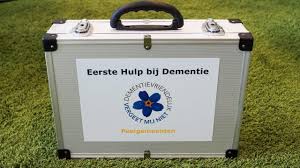 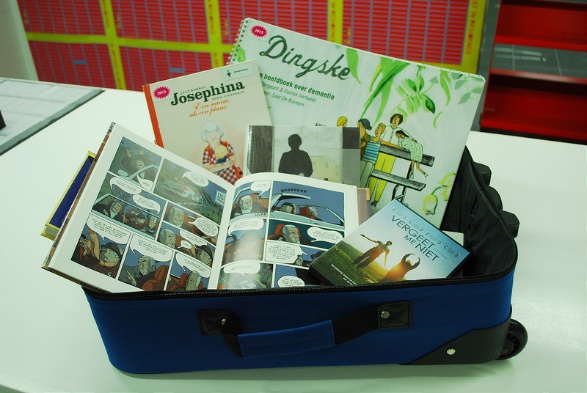 Doelstellingen en acties
Oprichting werkgroep dementievriendelijke gemeente in samenwerking met de Koning Boudewijnstichting 
Maatschappelijk werker met extra vorming aangaande dementie  voorzien
Dementiecafé opstarten
Sensibiliseringscampagne in samenwerking met regionale expertisecentrum voor dementie 
 In bibliotheek EHBD (eerste hulp bij dementie) koffer voorzien. 
 Eerste Hulp Bij Denken = ruimer dan alleen dementie
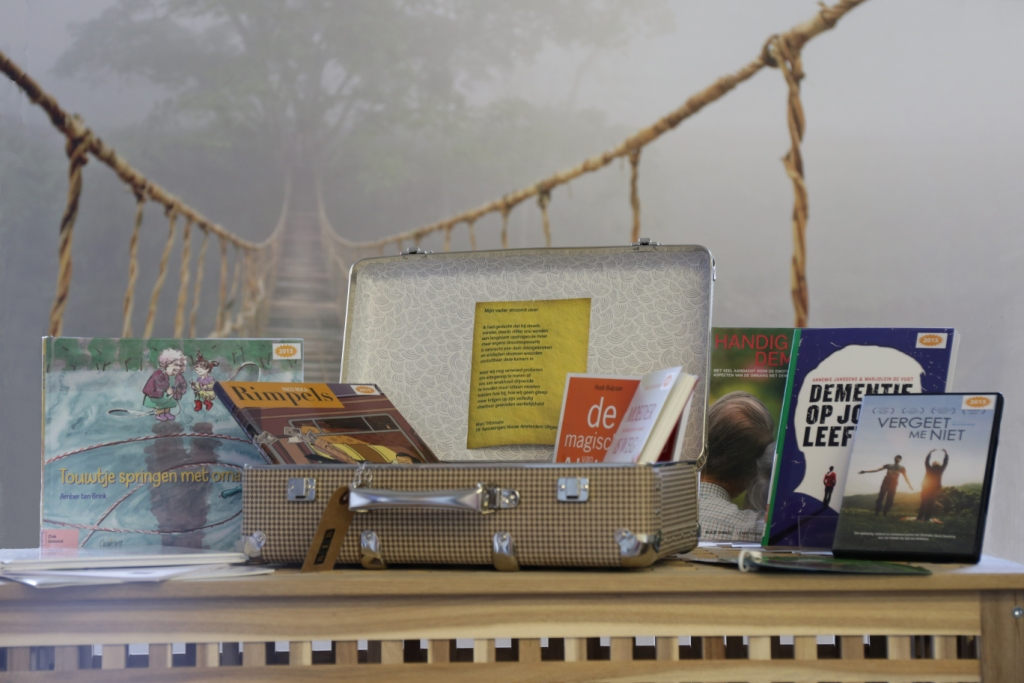 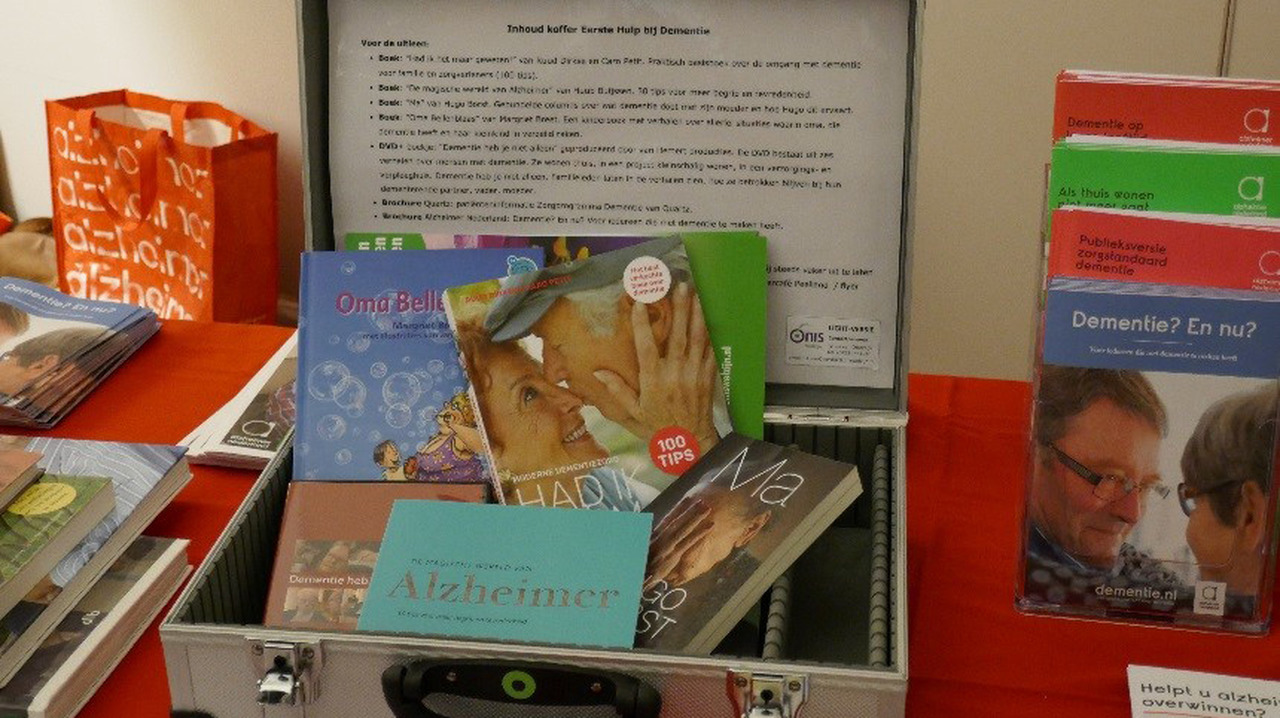 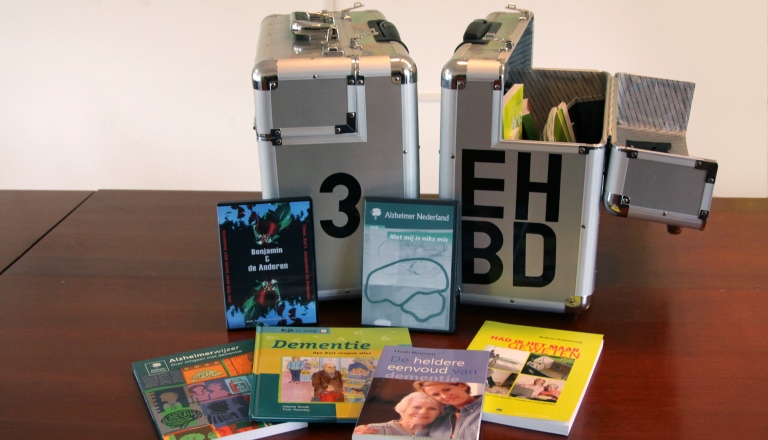 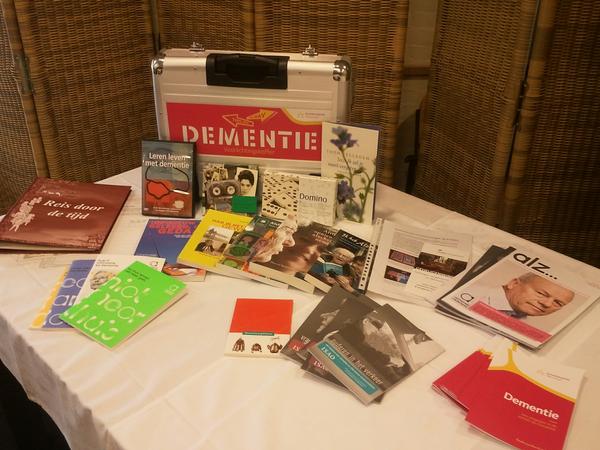 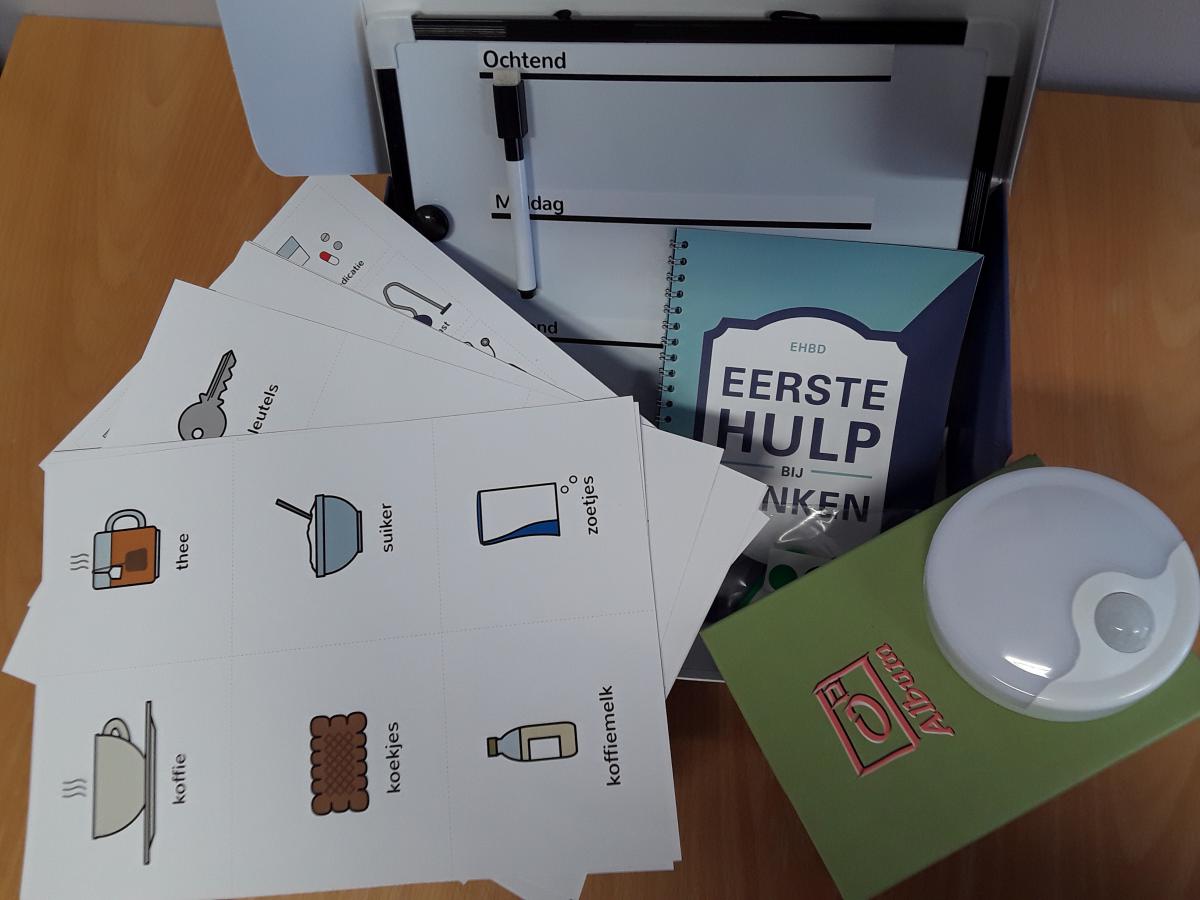 Aantal mensen met dementie zal vooral stijgen in landelijke gemeenten 
Het Expertisecentrum Dementie Vlaanderen verwacht dat de helft meer mensen te kampen zal krijgen met dementie tegen 2035. 
‘Elke Vlaamse gemeente heeft een aantal inwoners met dementie’, aldus het centrum. ‘En in alle gemeenten zal dat aantal enkel maar stijgen.’ De dementiecijfers verschillen erg tussen de gemeentes. Vooral in Limburg en de Kempen wordt een grote stijging verwacht. In grote steden is er meestal een kleinere stijging van het aantal mensen met dementie. Daar is de vergrijzing al eerder ingezet.
Maatregelen nodig
Het expertisecentrum pleit voor ‘dementievriendelijke gemeenten’ omdat de cijfers duidelijk maken dat nieuwe maatregelen zich opdringen. ‘Zeventig procent van de mensen met dementie woont thuis. Lokale overheden zijn verantwoordelijk voor de kwaliteit van het leven van hun burgers’, aldus het centrum. Het is volgens de experten vooral belangrijk dat mensen met dementie zo lang mogelijk aan de samenleving kunnen blijven deelnemen.
Het aantal mensen met dementie in 2018 wordt voor het Vlaamse Gewest geschat op 131.818. Dat stijgt volgens het expertisecentrum naar 188.183 tegen 2035, een stijging van 42,7 procent.
De Standaard 27/08/2018
Stap 4: Formuleer/Formaliseer
Maakt een advies met impact
Enkele aandachtspunten bij het neerschrijven van het advies.
Geef een schriftelijk advies, op papier. Een mondelinge toelichting aan schepen of college is een meerwaarde.
Maak per onderwerp een apart advies op.
Nummer de adviezen en schrijf de datum op.
Zoek een goede/gevatte titel.
Schets de context.
Gebruik een constructieve en positieve toon.
Aandacht voor de lengte van je zinnen !
[Speaker Notes: Ook hier: elke kleine stap telt. Dit is de full option. Ook kleine dingen kunnen grote veranderingen teweeg brengen.]
Advies met impact
Schrijf scanbaar. 
Vooraleer een lezer beslist om een tekst te lezen, bekijkt (‘scant’) hij/zij de tekst. Met eenvoudig toepasbare tips zorg je ervoor dat je de aandacht van de lezer kan opwekken voor het advies van jouw ouderenraad.
Geef speerpunten weer in een onpaar getal.
Zet alle info in de eerste twee regels.
Gebruik opsommingstekens, vb. 1 – 2 – 3 regel is kampioen.
Denk vanuit de lezer en niet vanuit wat je zelf aanbiedt.
Laat mensen aan het woord. Mensen hebben belangstelling voor mensen
Stap 5: Communiceer
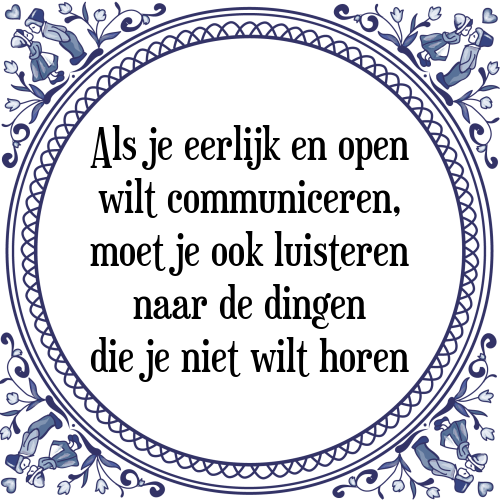 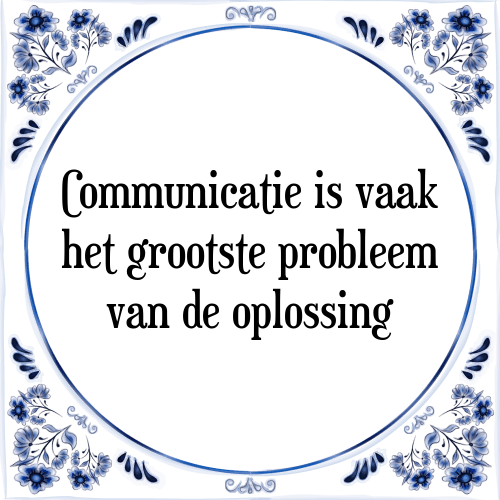 [Speaker Notes: Samenvatting fragment
Afgewerkte adviezen geraken normaal via de ambtenaar bij de bevoegde schepen
Een ruimere communicatie is aan te bevelen. Communiceer systematisch naar alle gemeenteraadsleden.
Communiceer ook met je achterban, andere raden, informeer het brede publiek,… Zet bijvoorbeeld in op digitale kanalen: e-mail, website, nieuwsbrief, sociale media,…

Benoemen: Ouderenraden kunnen ook inzetten op de pers. Persaandacht creëert ook de aandacht van de beleidsmakers.]
Communiceer
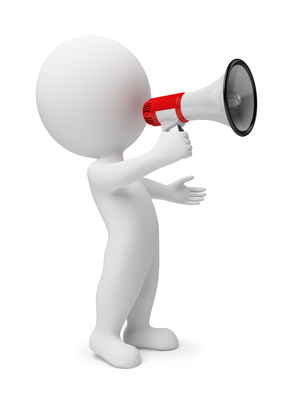 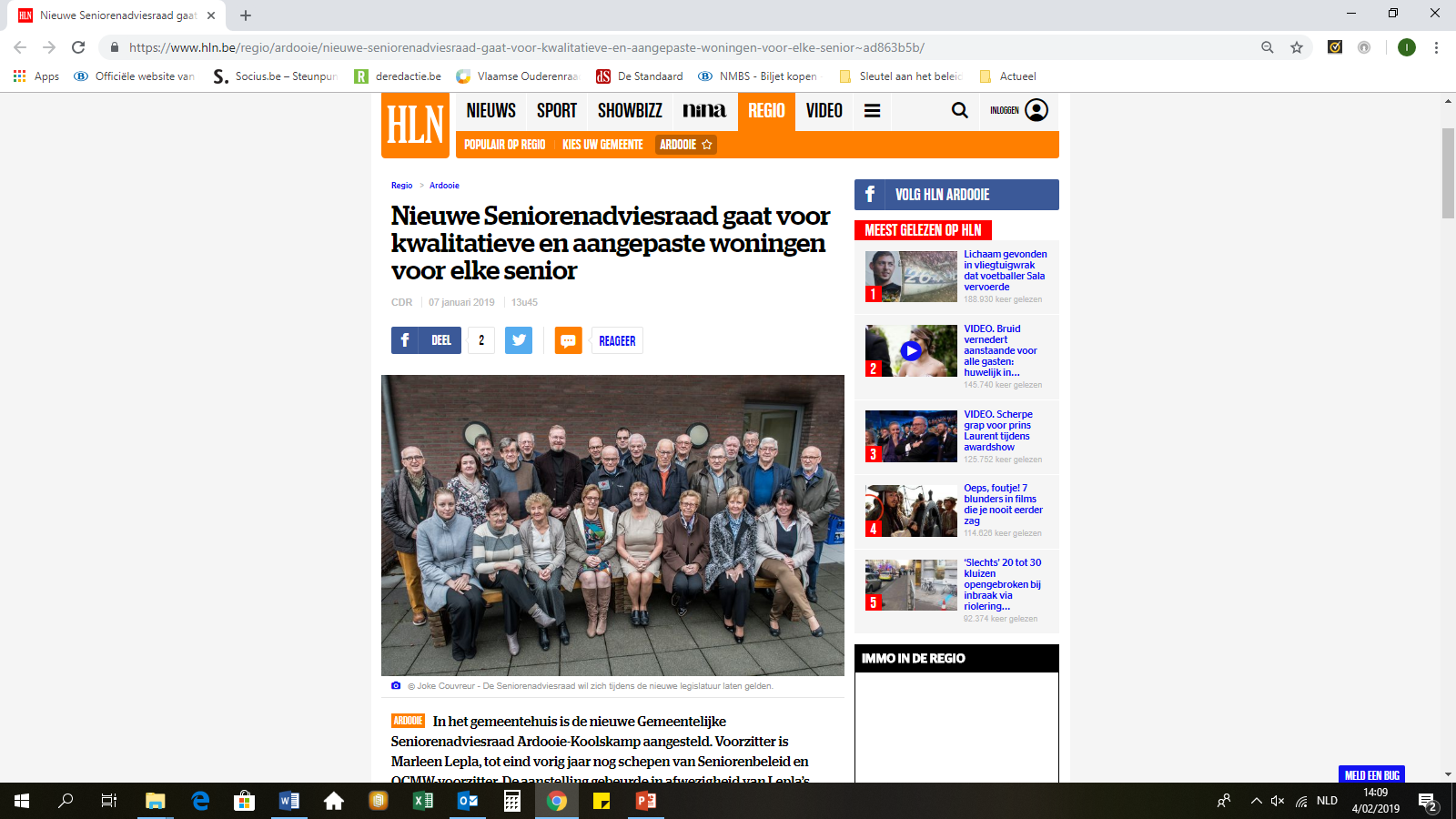 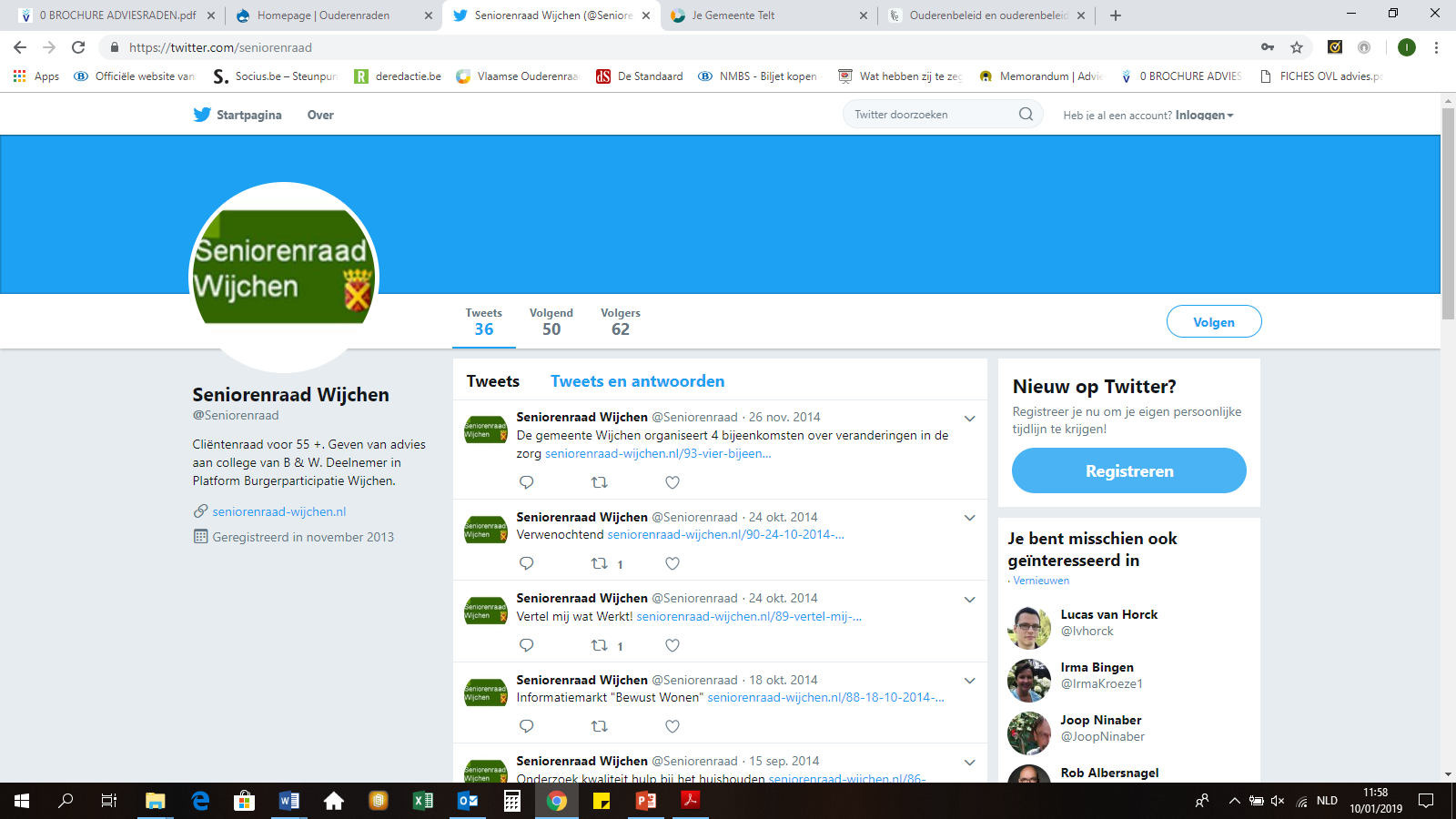 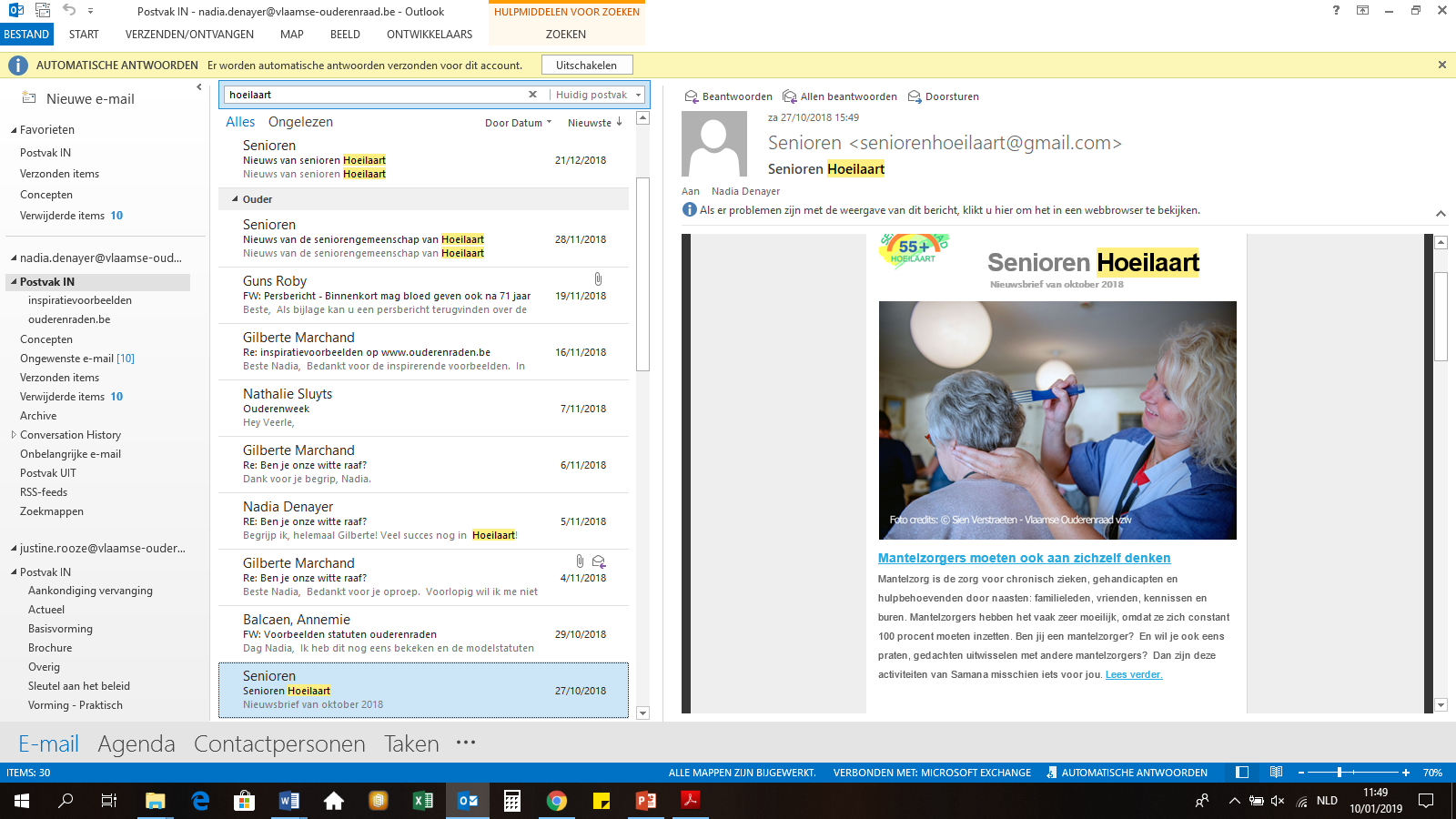 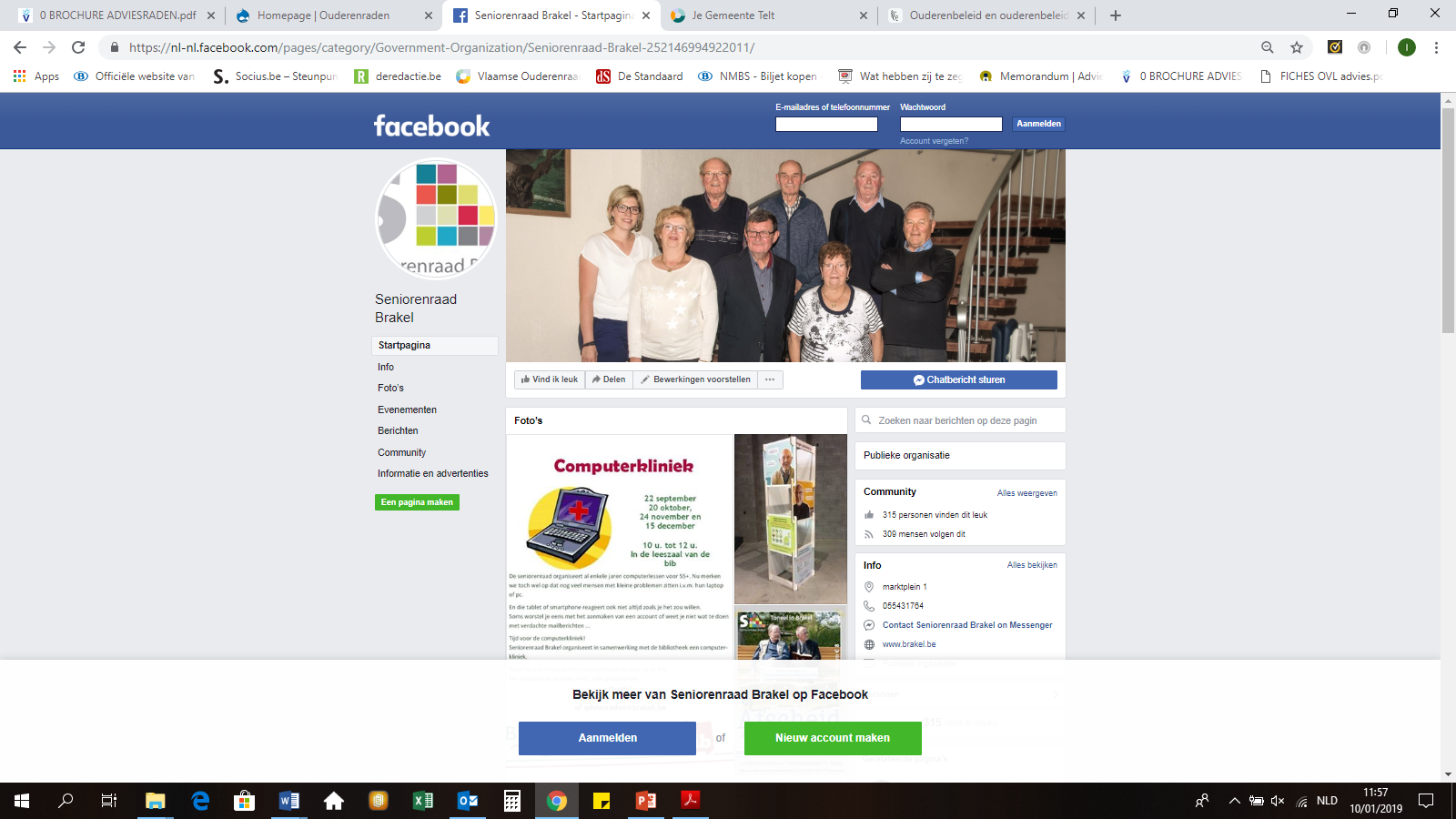 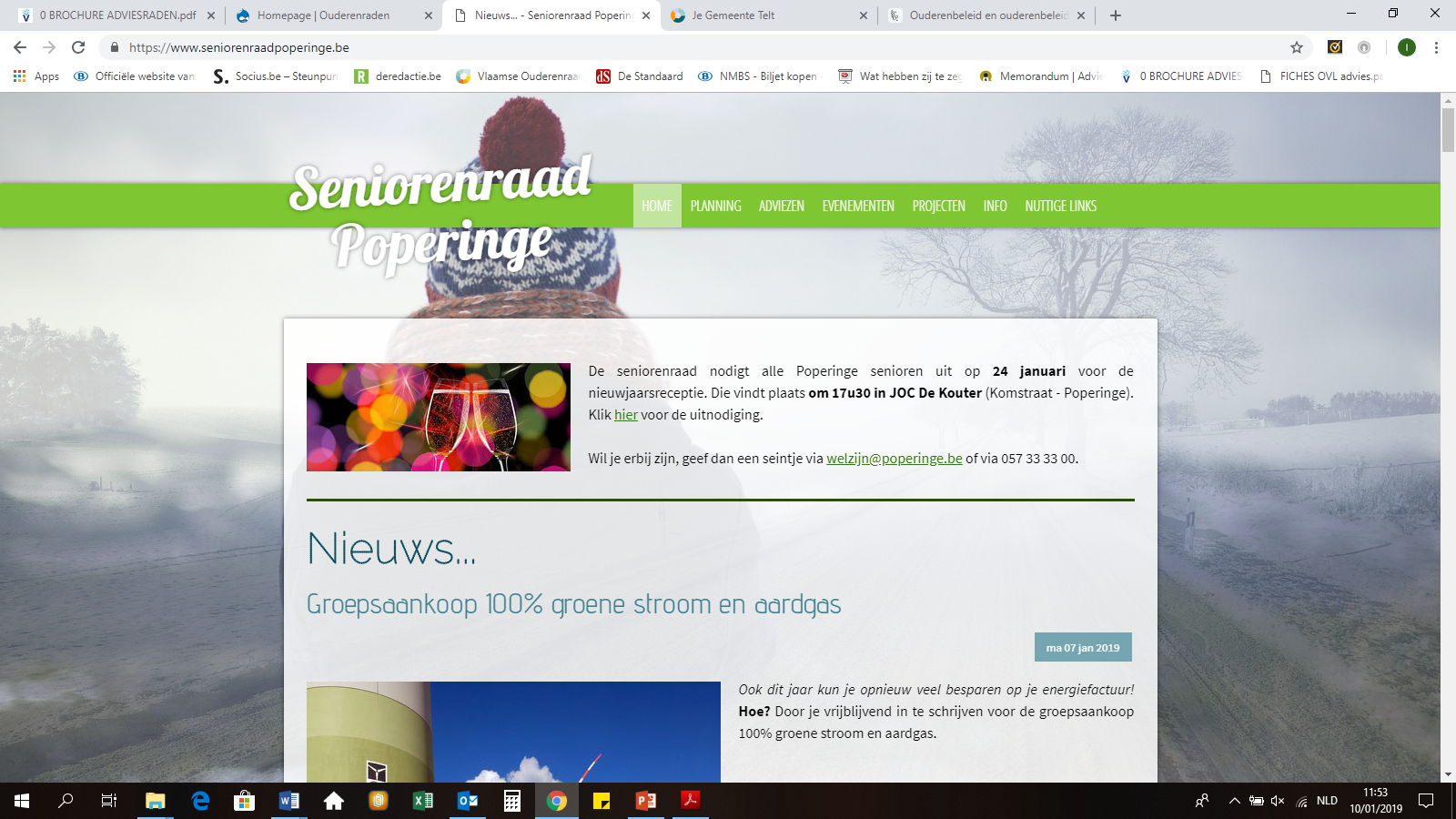 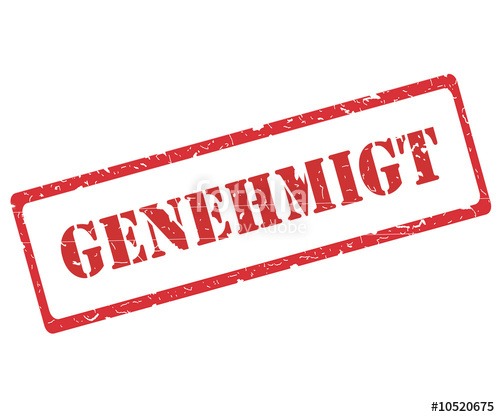 STAP 5
[Speaker Notes: Filmpje

Samenvatting fragment
Afgewerkte adviezen geraken normaal via de ambtenaar bij de bevoegde schepen
Een ruimere communicatie is aan te bevelen. Communiceer systematisch naar alle gemeenteraadsleden.
Communiceer ook met je achterban, andere raden, informeer het brede publiek,… Zet bijvoorbeeld in op digitale kanalen: e-mail, website, nieuwsbrief, sociale media,…

Communiceren kan via een website, een (digitale) nieuwsbrief, maar ook via sociale media (zoals facebook en twitter). Je kunt zelfs persaandacht creëren, persaandacht zorgt immers voor een groot publiek en trekt ook de aandacht van de beleidsmakers. Vb. Advies Hoeilaart: ze communiceerden het advies via hun nieuwsbrief en website]
VOLG OP
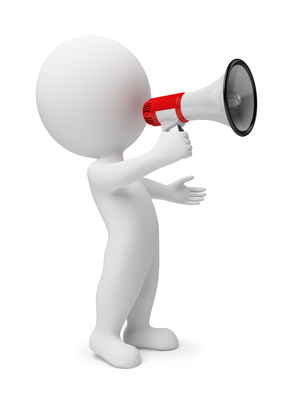 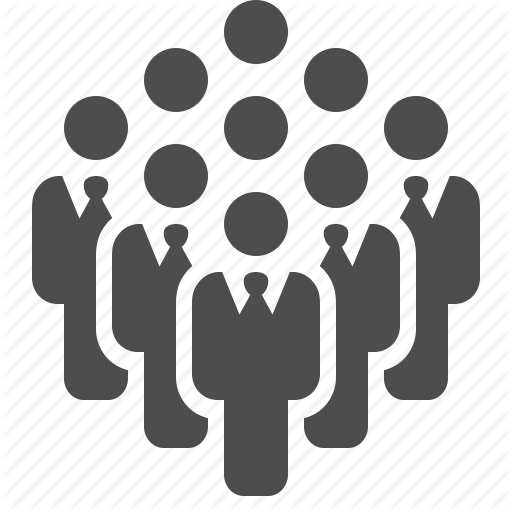 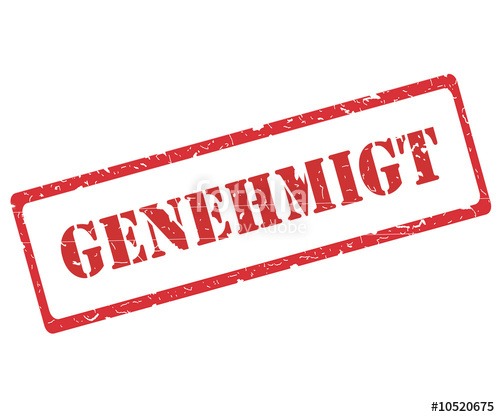 Reactie?
STAP 6
[Speaker Notes: Ok, het advies is gecommuniceerd, is het werk nu gedaan? Na het communiceren van het advies is het werk nog niet helemaal gedaan. In een laatste stap ga je na wat de reactie is van het lokale bestuur op het advies. 
Is het advies besproken?
Werd het gevolgd? Is er een reactie op gekomen? 
Is het uitgevoerd, gerealiseerd?
Is evaluatie of bijsturing nodig?
Werden er acties gekoppeld aan het advies?]
7 tips voor meer impact van je ouderenraad
1. Vertrek vanuit de wensen en noden van de ouderen in je gemeente
2. Zorg voor kwaliteit en draagvlak
3. Hou de blik breed
4. Ken de werking van je gemeente
5. Communiceer
6  Waardeer ieders rol
7. Maak keuzes
[Speaker Notes: Zie document]
Memorandum Vlaamse Ouderenraad
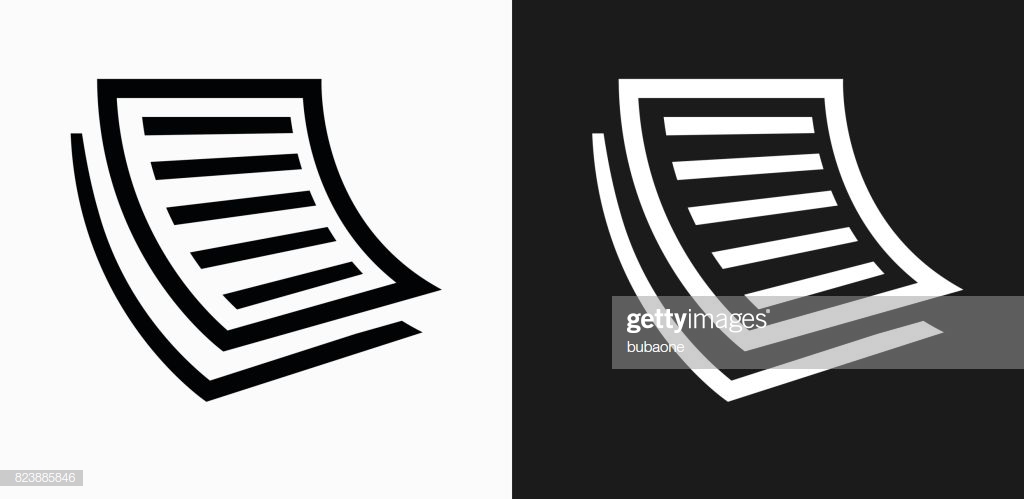 7 speerpunten 
voor een leeftijdsvriendelijk lokaal ouderenbeleid
[Speaker Notes: Als je als lokale ouderenraad zelf geen memorandum gepubliceerd hebt, kun je ook steeds terugvallen op het memorandum dat de Vlaamse Ouderenraad verspreidde. Hierin worden zeven speerpunten uit de doeken gedaan voor een leeftijdsvriendelijk lokaal ouderenbeleid: 
Vertrek vanuit dialoog met ouderen
Ga de strijd aan met armoede en sociale uitsluiting
Bied ouderen kansen om te participeren
Zorg dat elke oudere in een kwalitatieve en aangepaste woning kan wonen
Neem hindernissen weg op vlak van mobiliteit en openbare ruimte
Draag zorg voor ieders welzijn
Breng de buurt in beweging

In de deelnemersmappen zit een samenvatting van dit lokale memorandum.]
DE 7 SPEERPUNTEN
1. Vertrek vanuit de dialoog met ouderen
Een leeftijdsvriendelijke gemeente kan je niet bouwen zonder dialoog met de ouderen zelf. 

2. Ga de strijd aan met armoede en sociale uitsluiting
Een grote groep ouderen moet nog steeds rondkomen met een inkomen onder de armoedegrens. 

3. Bied ouderen kansen om te participeren
De tijd waarin mensen na hun pensioen opzij werden geschoven, is definitief passé. Ouderen willen actief ouder kunnen worden. 

4. Zorg dat elke oudere in een kwalitatieve en aangepaste woning kan wonen
Veel ouderen zijn gehecht aan hun woning, en blijven dan ook graag zo lang mogelijk in hun vertrouwde huis en omgeving wonen.
5. Neem hindernissen weg op vlak van mobiliteit en openbare ruimte
Wat ben je met bovenstaande punten als je niet vlot en veilig buiten kan komen? Voetpaden en gebouwen die toegankelijk zijn …openbaar vervoer
6. Draag zorg voor ieders welzijn
Een goede gezondheid, zowel fysiek als mentaal, je wenst het iedereen toe. Daarbij moet er ook oog zijn voor de erkenning en ondersteuning van de mantelzorgers in dit verhaal. 

7. Breng de buurt in beweging
Of je nu beweegt of sport voor het groepsgevoel, als hobby of voor een betere gezondheid, deugd doet het sowieso!
v
BEDANKT VOOR JULLIE AANDACHT
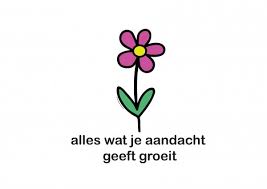 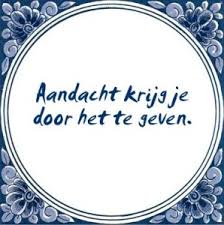